Boosting Noise Robustness of Acoustic 
Model via Deep Adversarial Training
Bin Liu
Institute of Automation, 
Chinese Academy of Sciences
April 20, 2018
bin.liu2015@nlpr.ia.ac.cn
1. Introduction
Interfering speech and reducing the performance of speech interaction
The real-world auditory environments
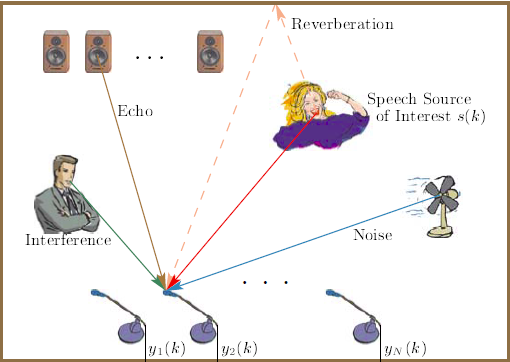 Noise &
 Interference
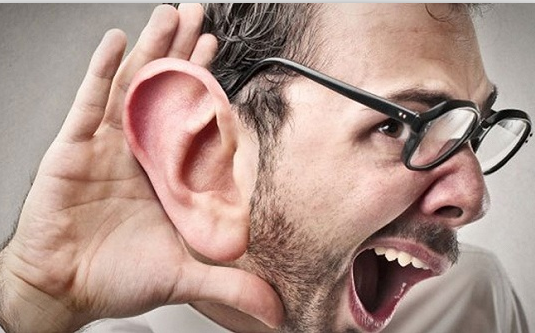 Reverberation
Echo
1. Introduction
The real-world auditory environments
clean speech
noisy speech
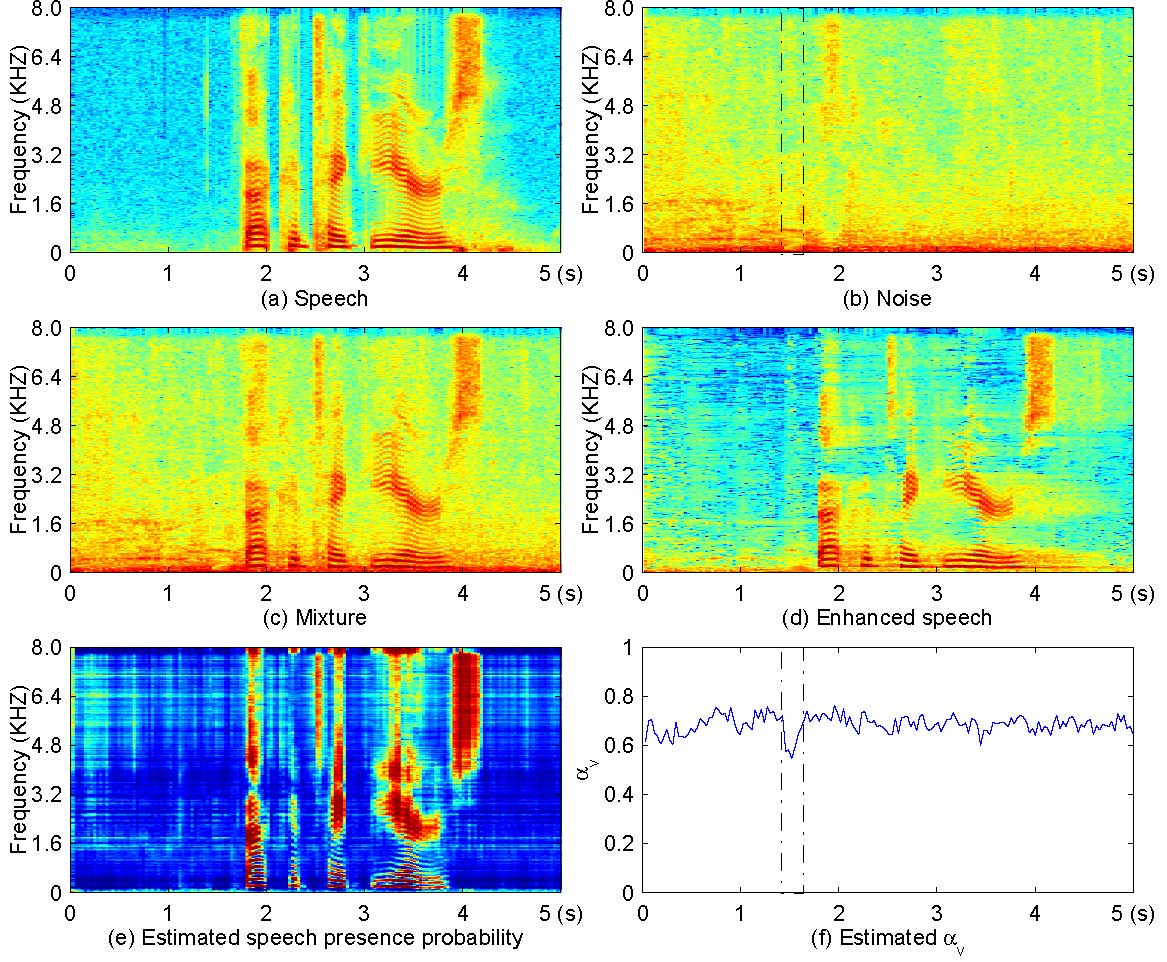 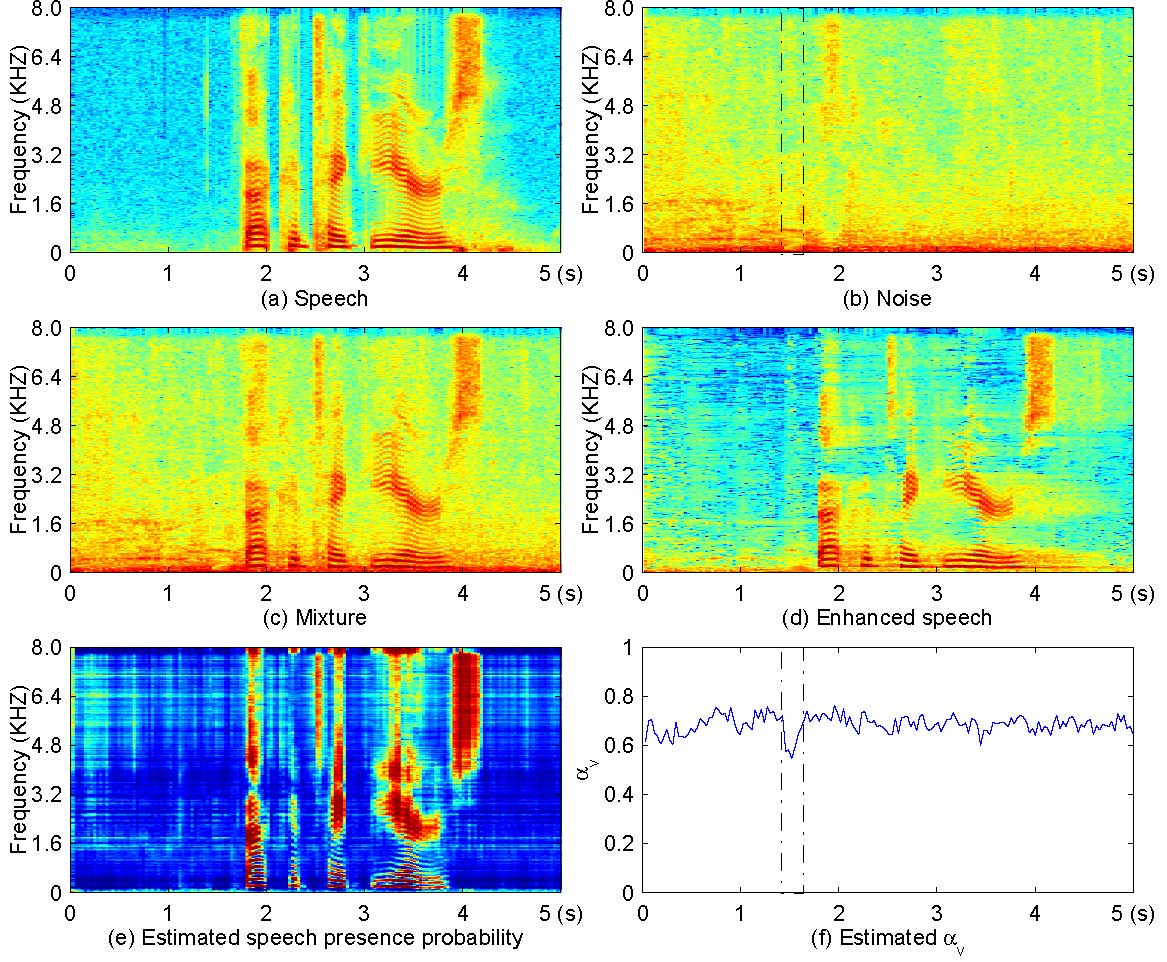 Speech Enhancement
1. Introduction
Speech enhancement
Signal Processing-based Speech Enhancement
f
Filter Design
Learning-based Speech Enhancement
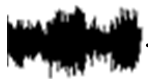 Supervised Learning
Separation Targets
Synthetize
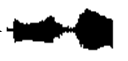 Feature Extraction
1. Introduction
Speech enhancement
More complex pipelines, more computations, higher hardware costs.
Use a particular form of loss functions. The speech distortions and mismatches to training sometimes degrade the ASR performance.
clean
enhanced
noisy
2. Generative Adversarial Nets
Generative Adversarial Nets
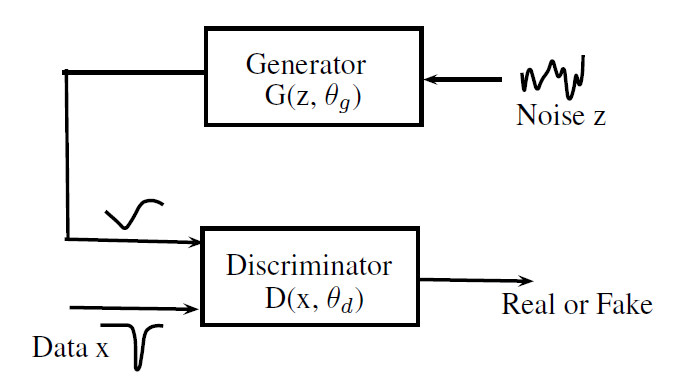 Discriminator D: as well as possible at detecting the generator’s “fakes”.
Generator G: produce outputs that cannot be distinguished from “real” samples by D.
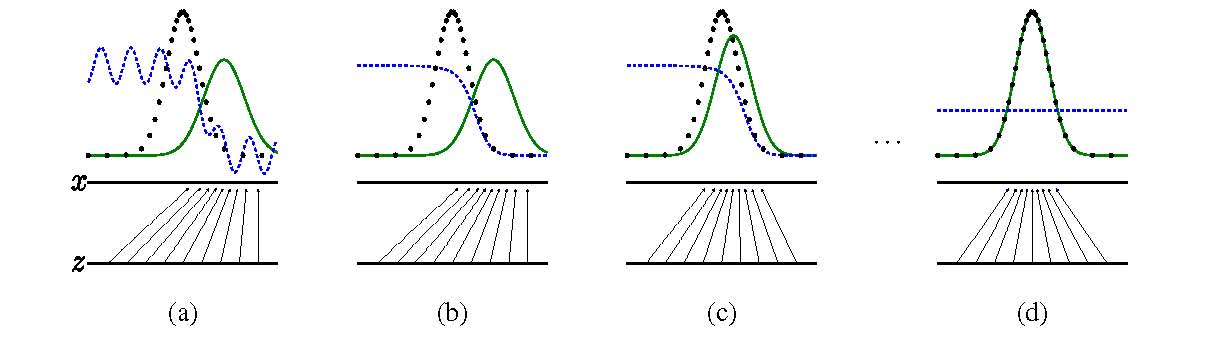 [1]Ian J. Goodfellow, Jean Pouget-Abadie, Mehdi Mirza, Bing Xu, David Warde-Farley, Sherjil Ozair, Aaron Courville, and Yoshua Bengio, “Generative adversarial nets,” in International Conference on Neural Information Processing Systems, 2014, pp. 2672–2680.
[2]Bajibabu Bollepalli, Lauri Juvela, and Paavo Alku, “Generative adversarial network-based glottal waveform model for statistical parametric speech synthesis,” in INTERSPEECH, 2017.
2. Generative Adversarial Nets
GAN Formulation
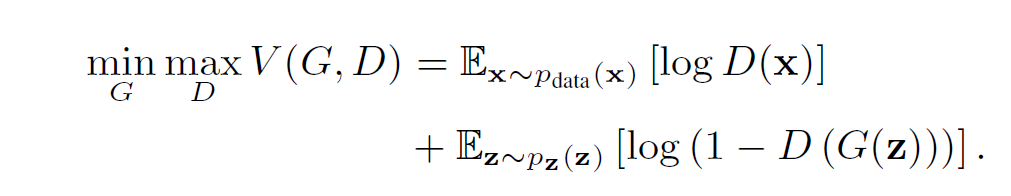 LS-GAN
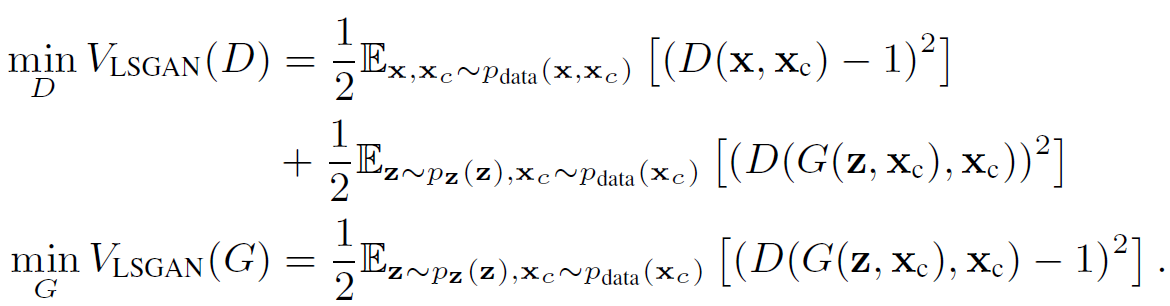 GAN Applications
Speech conversion, synthesis, enhancement
Spoken language identification
[1] Xudong Mao, Qing Li, Haoran Xie, Raymond Y. K Lau, Zhen Wang, and Stephen Paul Smolley, “Least squares generative adversarial networks,” 2016.
3. Deep Adversarial Training For Robust ASR
Architecture
3. Deep Adversarial Training For Robust ASR
Architecture
Classifier
recognize the senones
Minimizng the category loss
Formulation
3. Deep Adversarial Training For Robust ASR
Architecture
Discriminator
tries to classify a signal as the clean or enhanced
Formulation
3. Deep Adversarial Training For Robust ASR
Architecture
Generator
trained to produce outputs that cannot be classified from “real” samples by D.
Formulation
3. Deep Adversarial Training For Robust ASR
Training
Algorithm 1 The Deep Adversarial Training Algorithm
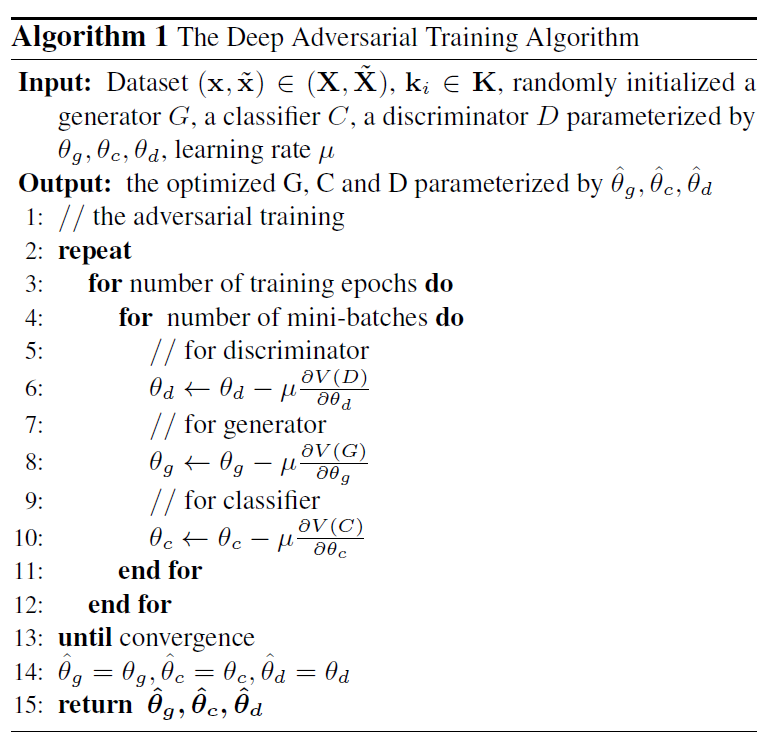 We alternatively train the parameters
     of D, G and C to fine-tune the model.
Three components are implemented with neural networks and the parameters are updated by stochastic gradient descent.
4. Experiments
Dataset
Setup
80-dimensional filter-banks as the input features.
The frame-level targets required in training come from a well trained Gaussian Mixture Model (GMMHMM) system.
4. Experiments
Setup
The baseline system is built following the Kaldi chime4/s5 1ch recipe.
‘CE-train’ : optimized by minimizing the cross-entropy loss.
4. Experiments
Results
We evaluate how the hyper-parameter α affects the performance of ASR. α specifies the tradeoff between the adversarial loss and the category loss for the optimization objective of G.
4. Experiments
Results
WERs (%) on the CHIME-4 corpus.
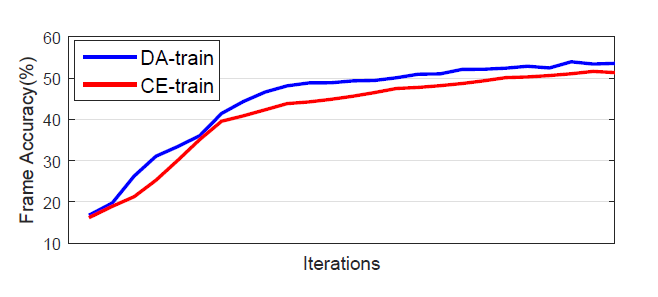 5. Conclusions and Future Works
We propose an adversarial training method to directly boost noise robustness of acoustic model. 
The joint optimization of generator, discriminator and AM concentrates the strengths of both GAN and AM for speech recognition. 
We will perform deep adversarial training for acoustic modeling at the full-sequence level.
Thanks！